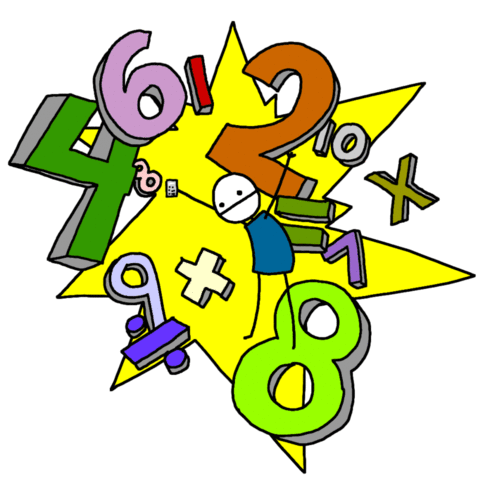 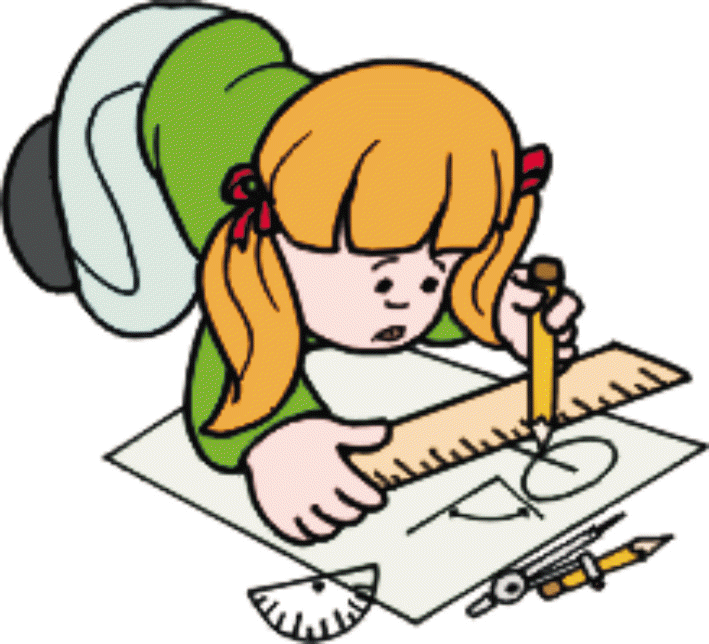 ИГРА
«ЭВРИКА»
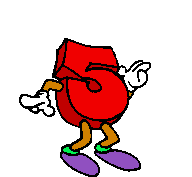 1. Сколько фруктов под салфетками?
1) 1             2) 3            
3) 4           4) 2
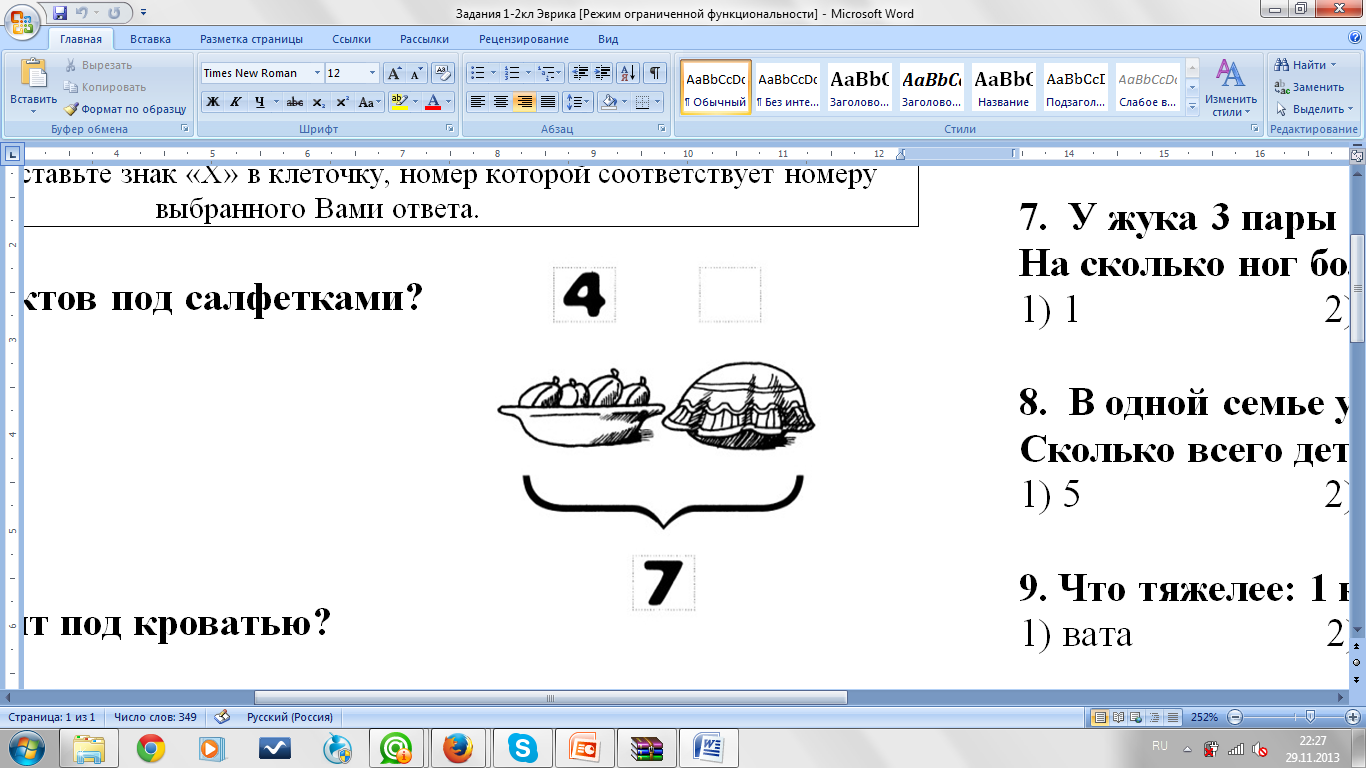 2. Сколько котят под кроватью?
   1) 3                  2) 4
   3) 5                 4) 6
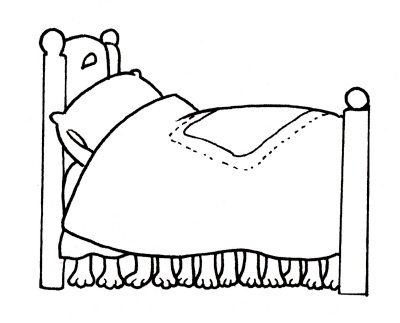 3. Всю ночь в комнате горели 5 свечей, к утру одна из них потухла. Сколько свечей осталось в комнате?
         1) 3           2) 4
         3) 5           4) 6
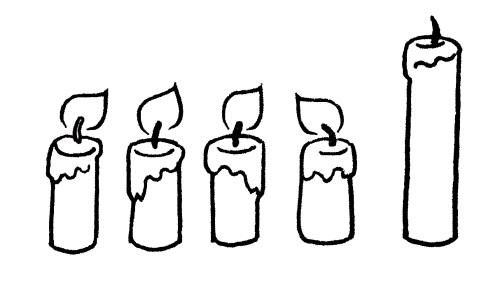 4. В корзине 5 яблок и 2 груши. 
Сколько всего овощей в корзине?
7                   2) 3                  
3) 5                   4) нисколько
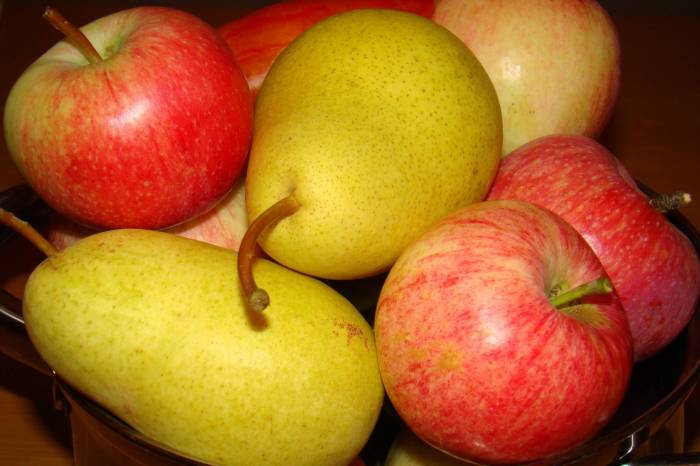 5. Бежали поросята. Один впереди – два позади, один позади – два впереди, один между двумя. Сколько всего поросят?
   1) 9                  2) 6                  3) 7              4) 3
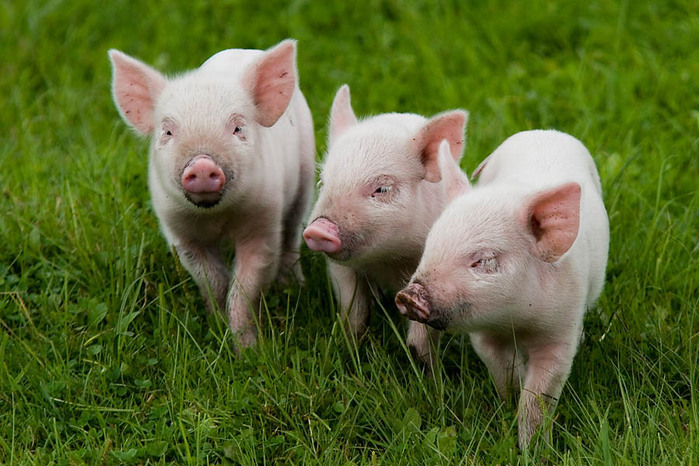 6. В колесе – 10 спиц. 
Сколько между ними промежутков?
1) 10           2) 20             3) 9           4) 11
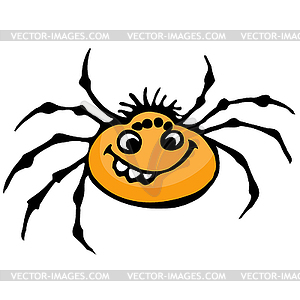 7.  У жука 3 пары ног, а у паука 4 пары ног.  На сколько ног больше у паука, чем у жука?
1             2) 3         
3) 2               4) 7
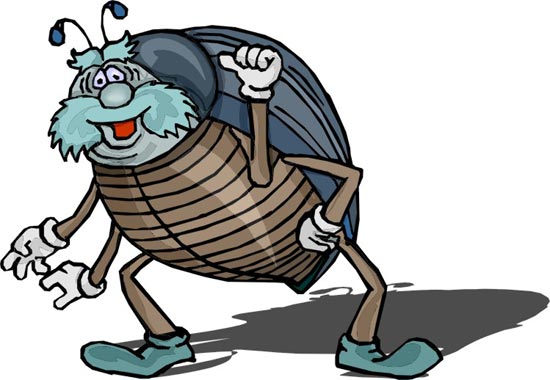 8.   У троих братьев по две сестры. Сколько всего котят у кошки?
5       2) 9                        
 3) 6      4) 8
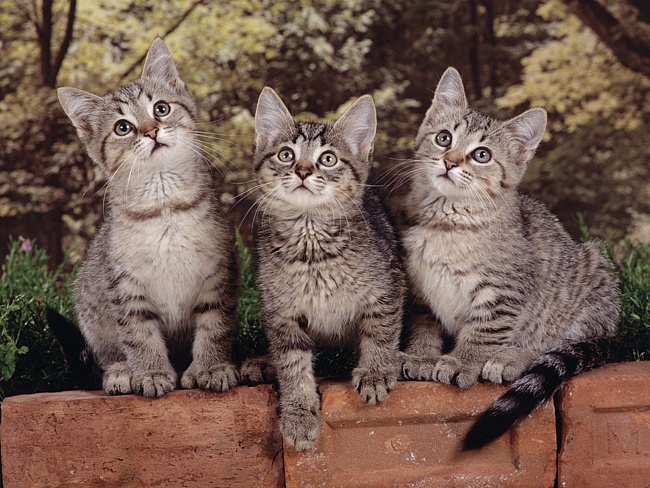 9. Что тяжелее: 1 кг ваты, 1 кг железа или 1 кг сена?
вата           2) железо              
3) сено           4) поровну
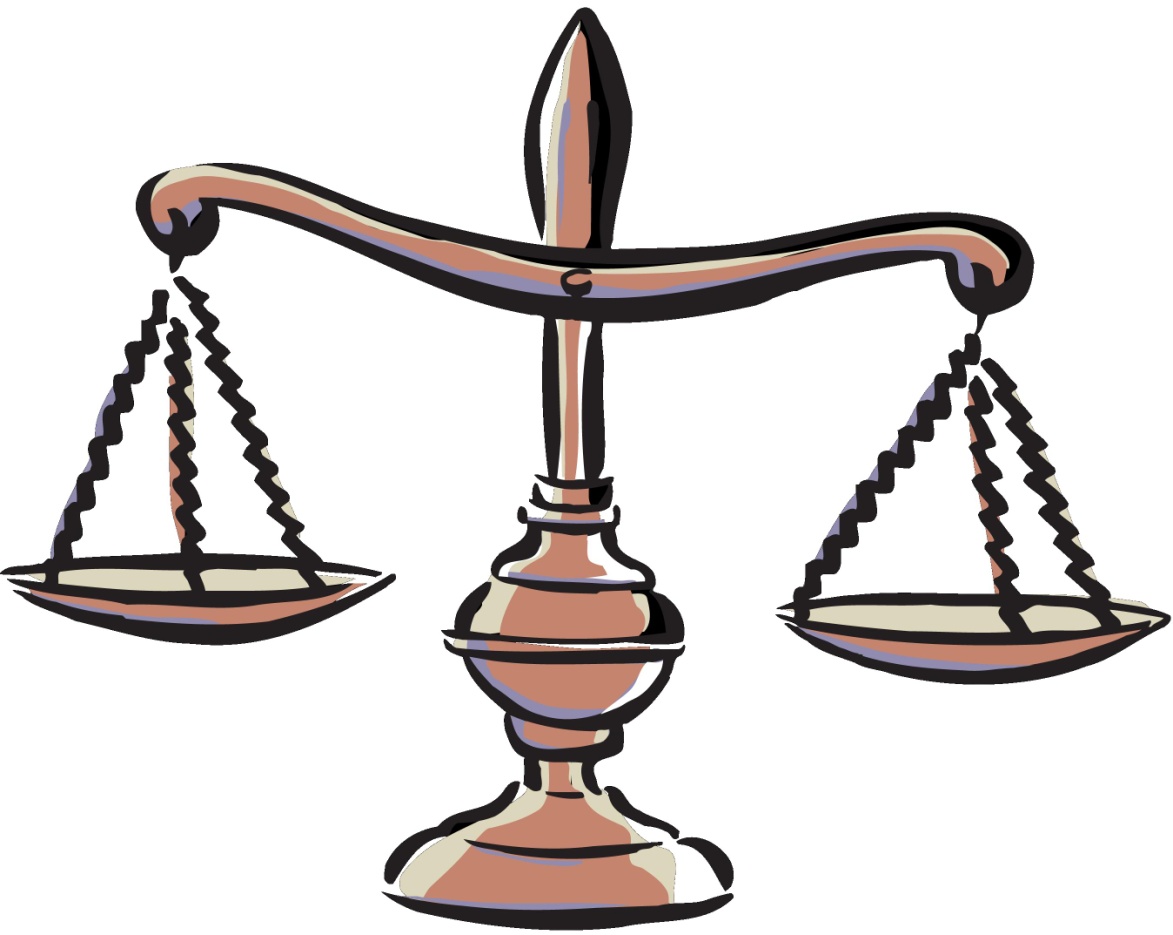 10. У каждой цифры есть соседи. Найди соседей цифры 8.
6 и 7           2) 9 и 10                
 3)   6 и 9          4) 7 и 9
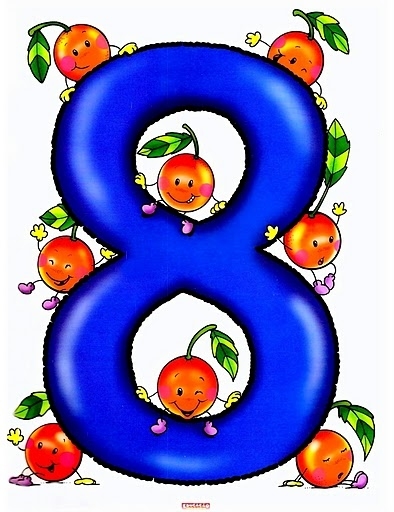 11. Термометр показывает 10 градусов тепла.  Сколько градусов покажут 3 термометра?
30             2) 10                       
3) 20              4) 40
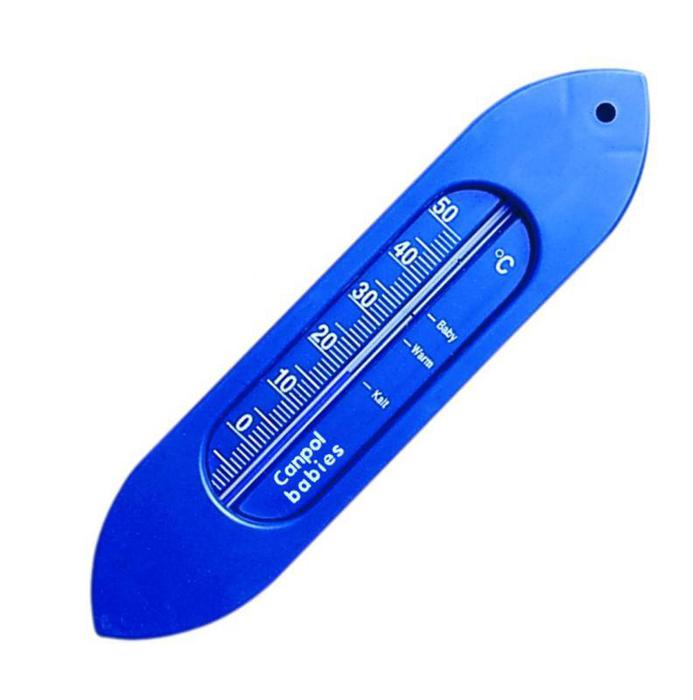 12. Моего друга зовут Александр Олегович. Его деда – Георгий Константинович. Как зовут отца моего друга?
Константин Александрович            
 2) Александр Георгиевич
3) Олег Георгиевич                               
 4) Георгий Олегович
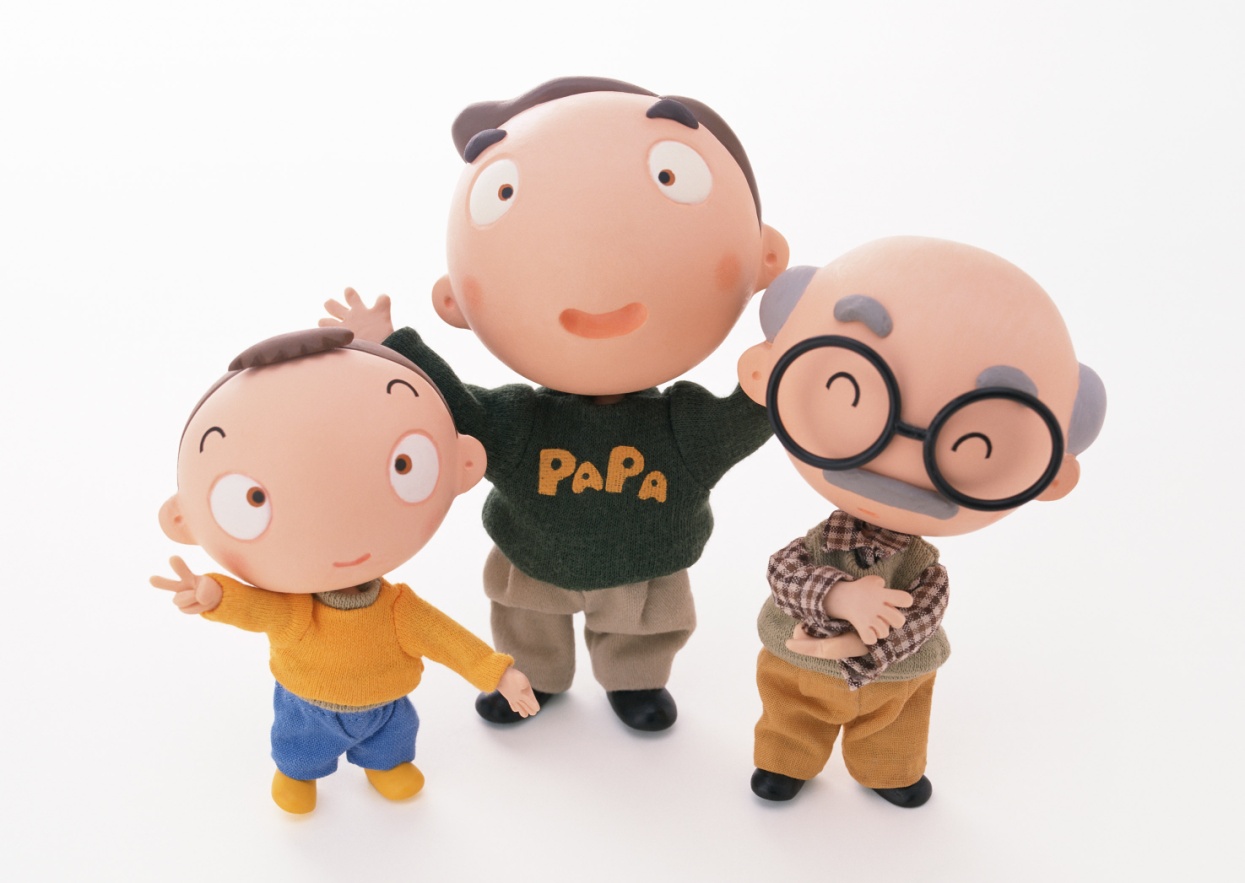 13. Прочитайте это число: 4005.
четыре тысячи пятьсот                    
2) четыреста пять
3) четыре тысячи пятьдесят                  
4) четыре тысячи пять
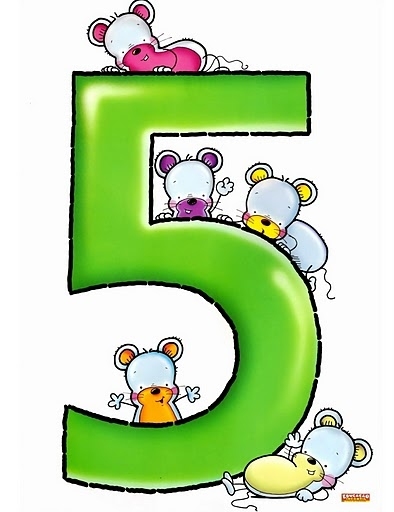 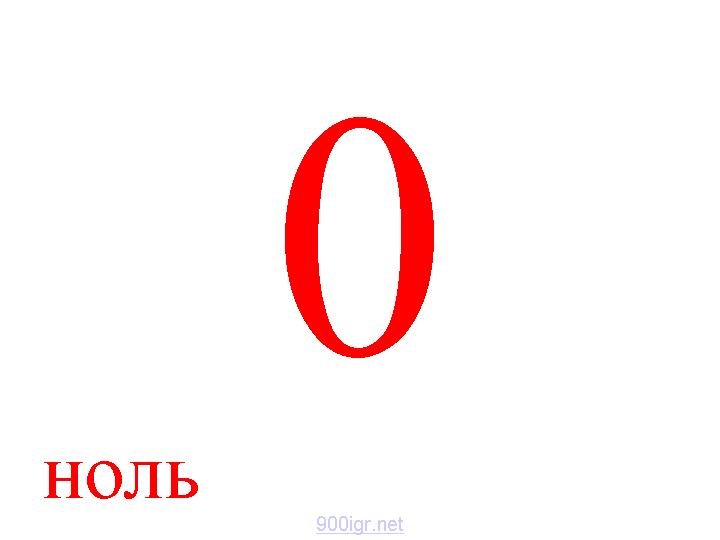 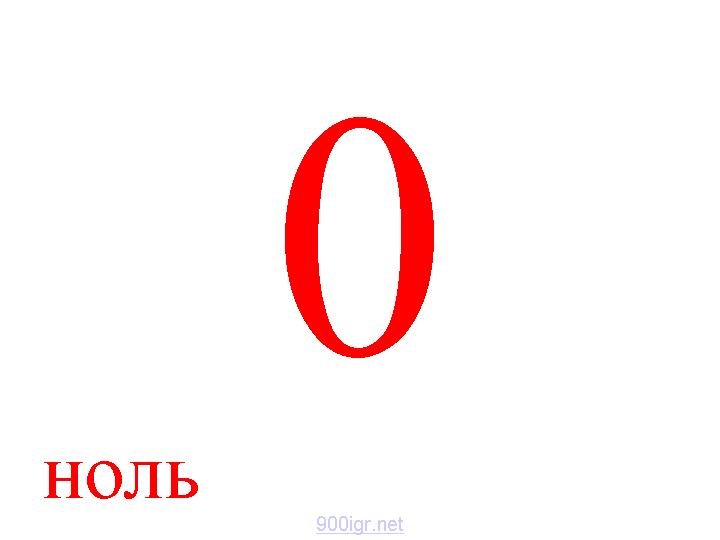 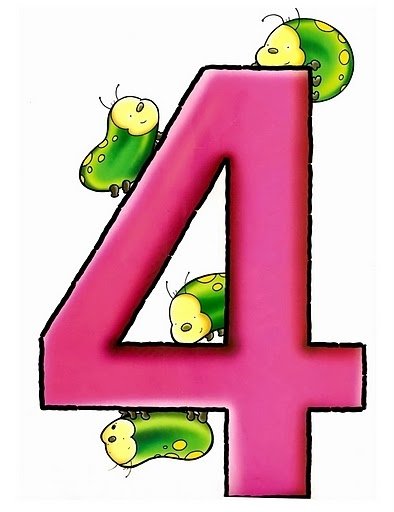 14. Брату пять лет, сестре 8 лет. 
На сколько лет сестра будет старше брата через 10 лет?
на 30            2) на 12               
3) на 3               4) возраст сравняется
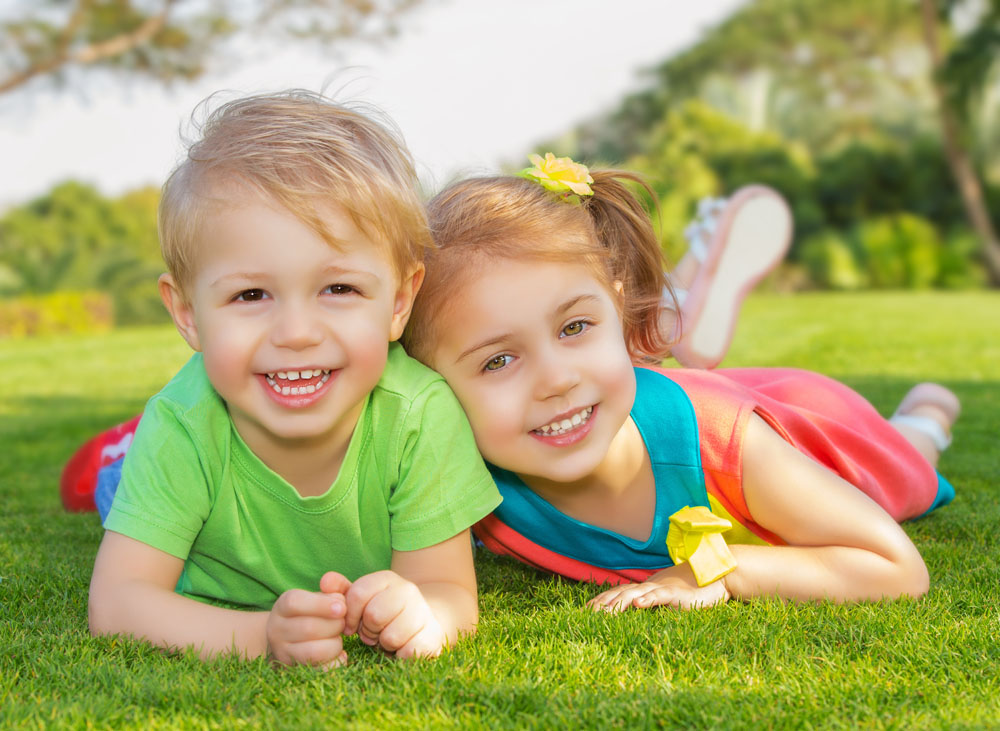 15. Сколько раз при счете до 20 встречается цифра 1?
12               2) 11                    
3) 4                   4) 2
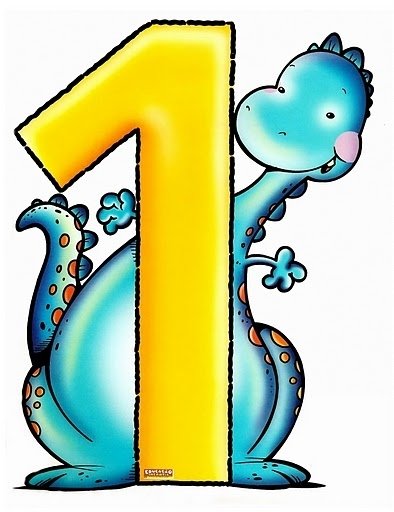 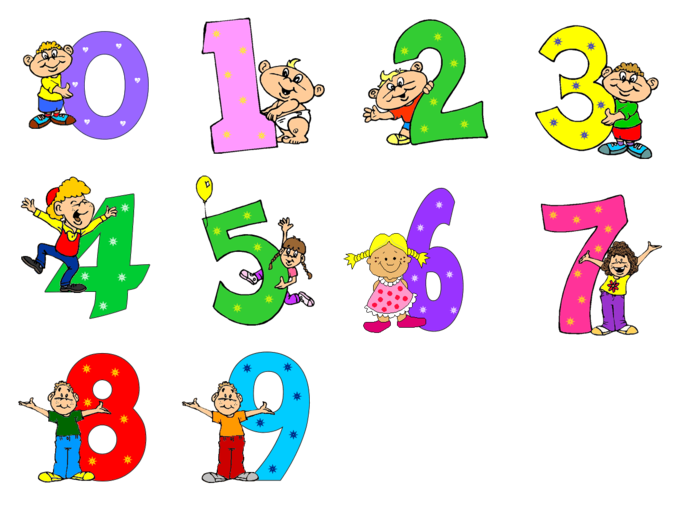